Automating Device TestingWindows Device Testing Framework
Travis Martin, Lead DeveloperAdam Shapiro, Program ManagerWindows Device Platform Group Microsoft Corporation
Session Outline
Overview and framework goals
Core WDTF concepts
WDTF-based scenarios
Demo
WDTF-based tests in the WLK
Demo
What Is The Windows Device Testing Framework? (WDTF)
A set of building blocks that enable developers to build device centric automated scenarios

A set of easily customized Windows Logo Kit (WLK) test scenarios built using the framework
WDTF Reuse
DMIInstall/Uninstall/Upgrade/Rollback Test
Common Scenario Stress with IO Test (WLK)
USB HID Test
Power
Management
Install
Uninstall
Transfer
Simple IO
Enable
Disable
Frameworks Improve Quality
Driver Logic
Test Program Logic
WDF
WDTF
High Quality Driver
High Quality Test
WDTF Advantages
Simplified Testing
Generic Testing
Test PnP, Power Management, and I/O in your driver/device
Compatible with the WLK’s Driver Test Manager (DTM)
WDTF Component Model
ScenarioWritten in any language that can consume COM objects (usually JScript, VBScript or C#)
Legend
You Implement (or Modify a Sample)
SimpleIOStress
Provided with WDTF
WDTF Core Object Model
DeviceManagement
Console
Operating System or Driver API
SimpleIO
Optionally Uses
Uses
Net
Audio
Volume
Video
Target Device(s) and/or System
Creating Scenarios
Scenario writer uses WDTF to
Find devices
Control devices
Control the system
Verify functionality
Log results
Optionally wrap the scenario with DTM
ExampleScenario
ScenarioWritten in any language that can consume COM objects (usually JScript, VBScript or C#)
// Instantiate WDTF
var WDTF = new JScript_WDTF();

//  Get collection of all network devices
var Devices = WDTF.DeviceDepot.Query("class=Net");

// Loop over each device in the collection
for(var idx in Devices)
{
  // Find the DeviceManagement action for devices
  var DevMan = Devices[idx].GetInterface("DeviceManagement");
  
  DevMan.Disable();        // Disable device
  WScript.Sleep(10000);    // wait 10 seconds
  DevMan.Enable();         // Enable the device
}
Devices As Targets
A target object represents a single device or system
Collections of Targets
A collection of zero or more target instances
Find each target by iterating through a collection
A scenario can have several target collections
Instantiating WDTF
The IWDTF interface is the starting point
JScript example:  Creating a WDTF object
var WDTF = new JScript_WDTF();
WDTF.SystemDepot property
Provides a target that represents the system as a whole
var System = WDTF.SystemDepot.ThisSystem;
WDTF.DeviceDepot property
Represents a collection of all the devices on the system
Provides a target that represents the root device
var RootDevice = WDTF.DeviceDepot.RootDevice;
Query for any subset of those devices
Finding Your Target
Select a subset of targets from any collection(e.g.,:  DeviceDepot)var Devices = DeviceDepot.Query(“Volume::FreeSize>10000000”);
Query criteria
System configuration data – hardware and software
This data is collected by WDTF
Data can be technology type specific (disk, volume…)
See “WDTF Reference” in WDK documentation
Target::Eval(…)Classifying a target
// Instantiate WDTF
var WDTF = new JScript_WDTF();

if (WDTF.DeviceDepot.RootDevice.Eval(“child/service=‘ftdisk’”))
{
    WScript.Echo(“The Root device has a direct child who’s ” +
                 “service name is ‘ftdisk’”);
}
else
{
    WScript.Echo(“The Root device does not have any direct child with a ” +
                 “service name of ‘ftdisk’”);
}
Target::GetValue(…)Retrieving information from targets
// Instantiate WDTF
var WDTF = new JScript_WDTF();

var ProcArch = WDTF.SystemDepot.ThisSystem.GetValue(“ProcArch”);

WScript.Echo(“We are executing on an ” + ProcArch + “ build of Windows.”);
Target::GetRelations(…)Finding related targets
// Instantiate WDTF
var WDTF = new JScript_WDTF();

// Start with the root device
PrintAll_recursive(WDTF.DeviceDepot.RootDevice);


function PrintAll_recursive(Device)
{
    WScript.Echo(“Name:     ” + Device.GetValue(“FriendlyName”);
    WScript.Echo(“Class:    ” + Device.GetValue(“Class”);
    WScript.Echo(“DeviceID: ” + Device.GetValue(“DeviceID”);
    WScript.Echo(“”);

    var Devices = Device.GetRelations(“child”);

    // Recurse down for each device in the collection
    for (var idx in Devices)
    {
        PrintAll_recursive(Devices[idx]);
    }
}
Action Interfaces
ScenarioWritten in any language that can consume COM objects (usually JScript, VBScript or C#)
Legend
You Implement (or Modify a Sample)
SimpleIOStress
Provided with WDTF
WDTF Core Object Model
SimpleIO
Console
DeviceManagement
Operating System or Driver API
Net
Audio
Volume
Video
Optionally Uses
Uses
Target Device(s) and/or System
Action Interfaces
Simple control interfaces for a target
Synchronous
	DevMan = Device.GetInterface(“DeviceManagement”);
	Console = WDTF.SystemDepot.ThisSystem.GetInterface(“Console”);
SimpleIO
Small, re-usable components that test one particular area of functionality for a target
Open, exercise, and close a device
Framework provides a set of device specific SimpleIO  (Audio, Network, Volumes, Optical Media, and Video)
Framework finds and loads the correct implementation for a target
SimpleIOStress
Asynchronous SimpleIO Wrapper
Start, Pause, Stop, Resume, etc
Framework finds and loads the correct underlying SimpleIO implementation for a target
		var Stress = Device.GetInterface(“SimpleIOStress”);
WDTF Actions
Released
Console
Power management, reboot, shutdown, logoff, etc
DeviceManagement
Disable/Enable, Install/Uninstall, resources, driver packages
SimpleIO
Simple synchronous I/O verification for a target
SimpleIOStress
Implemented by WDTF as an asynchronous layer over SimpleIO
Planned for V2
WMI Fuzzer
ExampleScenario
// Instantiate WDTF
var WDTF = new JScript_WDTF();

//  Get collection of all network devices
var Devices = WDTF.DeviceDepot.Query(“class=Net”);

// Loop over each device in the collection
for(var idx in Devices)
{
  // Find the DeviceManagement action for devices
  var DevMan = Devices[idx].GetInterface(“DeviceManagement”);
  
  DevMan.Disable();        // Disable device
  WScript.Sleep(10000);    // wait 10 seconds
  DevMan.Enable();         // Enable the device
}
WDTF Extensibility
ScenarioWritten in any language that can consume COM objects (usually JScript, VBScript or C#)
Legend
You Implement (or Modify a Sample)
SimpleIOStress
You Implement Your Own Action Interface
You Implement an Existing Interface
Provided with WDTF
WDTF Core Object Model
SimpleIO
Console
DeviceManagement
…
Operating System or Driver API
…
Net
Audio
Volume
Video
Target Device(s) and/or System
Optionally Uses
Uses
demo
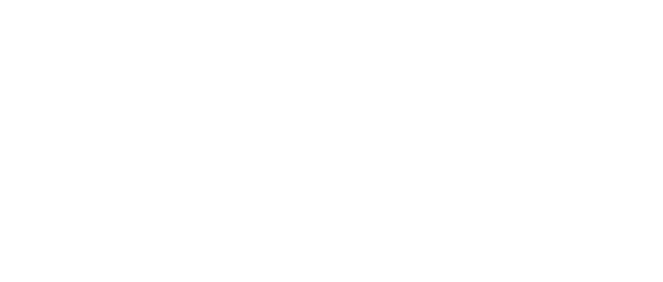 Running A WDTF-Based Scenario
Travis MartinSDEWindows Device Platform Group
WDTF-Based Tests In The WLK
Basic_SimpleIO.wsf 
Disable_Enable_With_IO.wsf
Sleep_Stress_With_IO.wsf
Common_Scenario_Stress_With_IO.wsf
Demo
Using framework tools and documentation
Examining the WLK tests/samples
Using TraceView
Call To Action
Attend the WDTF “Hands-On” Lab and Chalk Talk
Run the WDTF-based scenarios in the WLK against your device/driver
Create new WDTF-based scenarios
Create SimpleIO Actions for your devices
Optionally, create new Actions
Use your new Actions in your scenarios
Additional Resources
Documentation
“Other Tools” section of the WDK Docs
Related Sessions
DVR-T388 Building USB Device Simulations with DSF
DVR-C451 Chalk Talk
Hands-on Lab
E-mail questions to:
WDTFSupp @ microsoft.com
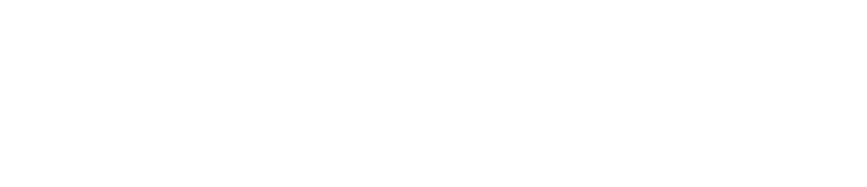 © 2007 Microsoft Corporation. All rights reserved. Microsoft, Windows, Windows Vista and other product names are or may be registered trademarks and/or trademarks in the U.S. and/or other countries. The information herein is for informational purposes only and represents the current view of Microsoft Corporation as of the date of this presentation.  Because Microsoft must respond to changing market conditions, it should not be interpreted to be a commitment on the part of Microsoft, and Microsoft cannot guarantee the accuracy of any information provided after the date of this presentation.  MICROSOFT MAKES NO WARRANTIES, EXPRESS, IMPLIED OR STATUTORY, AS TO THE INFORMATION IN THIS PRESENTATION.